CDE Office Hours
August 4, 2022
1
Office Hours
Topics
Updates and Reminders
Upcoming ESSER Deadlines
Consolidated Application Updates
Regional Contact Assignments
CS UIP Training Opportunities
Upcoming Meetings
Q&A
2
Updates, Reminders, and Clarifications
3
Upcoming ESSER Deadlines
Important Dates
•ESSER III Supplemental budgets due - September 2
•Deadline to spend ESSER I Funds - September 30 
~ Statutory Deadline! No Extensions Possible!
•Deadline to draw down ESSER I funds - October 31
Resources
•ESSER launchpad page- includes deadlines and resources
•ESSER I distribution report
•Request for funds webpage
•ESSER Lead Reviewer list - CDE staff to contact with questions on ESSER applications
4
[Speaker Notes: Kim]
Updating ESSER III Contacts
Please update your ESSER III contacts if they are outdated to ensure we can reach you for important application, monitoring, and reporting information
You can update your contacts without submitting a PAR - simply go in to the application and update with your most current contact information, then hit the save button
For any questions, reach out to Mackenzie Owens at owens_m@cde.state.co.us
[Speaker Notes: Mackenzie]
Consolidated Application Updates
Typically, we try to send back comments by the end of July.  
We are striving to have preliminary feedback to all LEAs and BOCES within the first couple of weeks of August. 
In our efforts to continuously improve our systems and resources to meet the needs of Local Education Agencies (LEAs), we invite you to complete the 2023-2024 Consolidated Application Platform Input survey. The survey will inform CDE on how to improve the application for the next 3 year application. 
If you would like to check the status of your application or have any questions, please reach out to your Regional Contact.
6
[Speaker Notes: Tammy 
Reviews are taking longer than other years and we greatly appreciate your patience and grace while our fiscal and program teams work hard to provide complete reviews as quickly as possible. 

The 22-23 application is the last year of a three-year plan. CDE will need to update the Consolidated Application for the 2023-24 funding year.]
Regional Contact Assignments
Previous:
July 2022 Update:
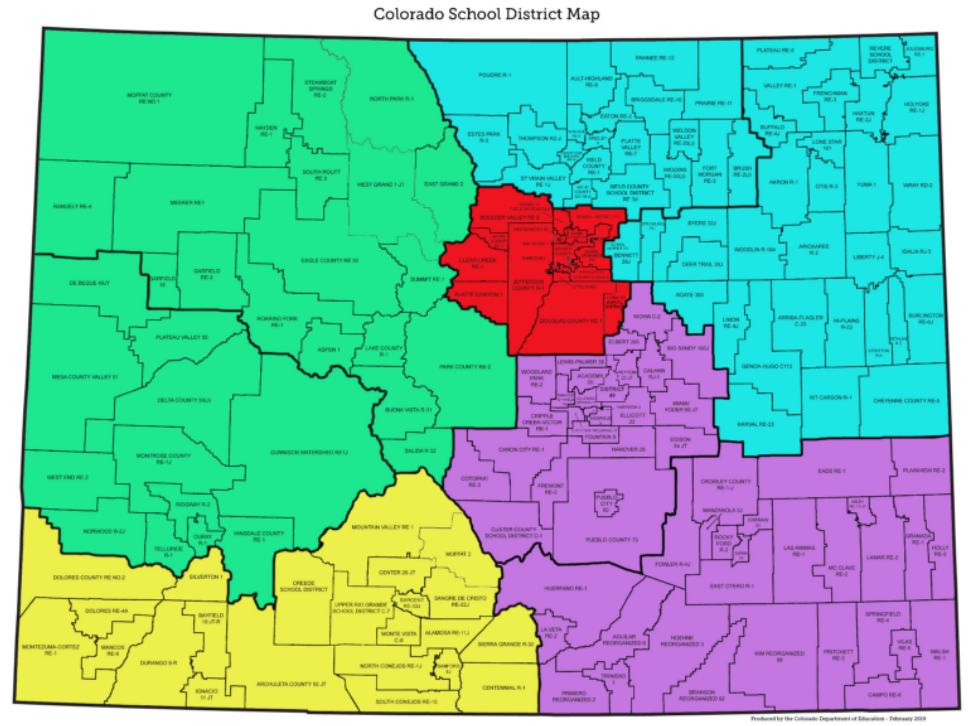 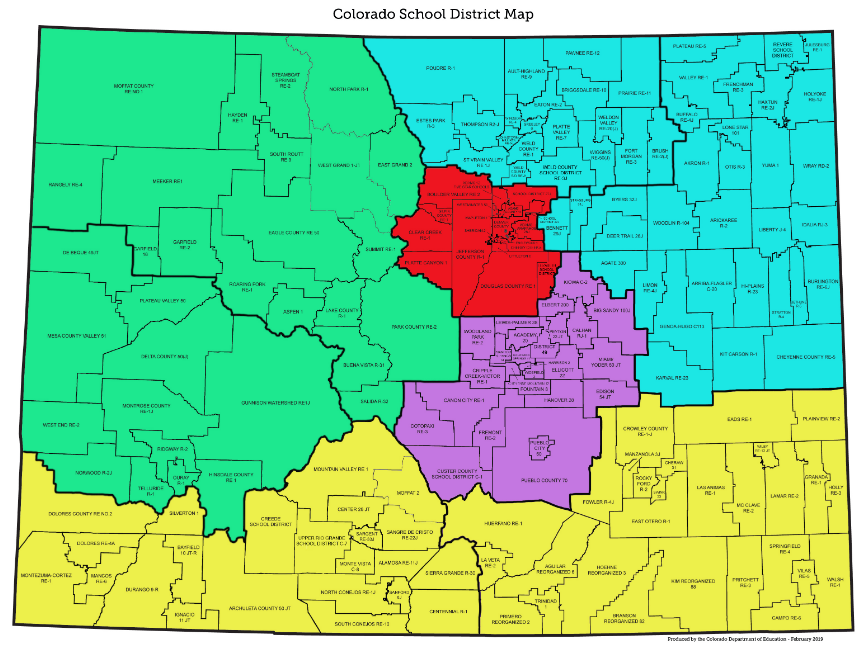 https://www.cde.state.co.us/fedprograms/regionalcontactspage
[Speaker Notes: Tammy]
CS UIP Planning 
September Virtual Workshop Offerings
Additional Opportunity Coming in September: Workshop sessions for each identification type where CDE staff will assist with questions and help LEA and school staff complete the CS UIP requirements. 
Thursday, September 1, 2022 from 8:00-11:00  - Comprehensive Support Plan for CS Identified Schools/UIP: Low Graduation Rate      Register HERE   
Thursday, September 1, 2022 from 12:00-3:00  - Comprehensive Support Plan/UIP for CS Identified Schools: Low Participation       Register HERE  
Thursday, September 8, 2022 from 8:00-11:00  - Comprehensive Support Plan/UIP for CS Identified Schools: Lowest 5% Elementary/ Secondary          Register HERE
Thursday, September 8, 2022 from 12:00- 3:00  - Comprehensive Support Plan/UIP for CS Identified Schools: Lowest 5% Elementary K-2        Register HERE
[Speaker Notes: Karen]
Any Requests for Upcoming Topics or Questions!
Upcoming Office Hours
August 18
September 1
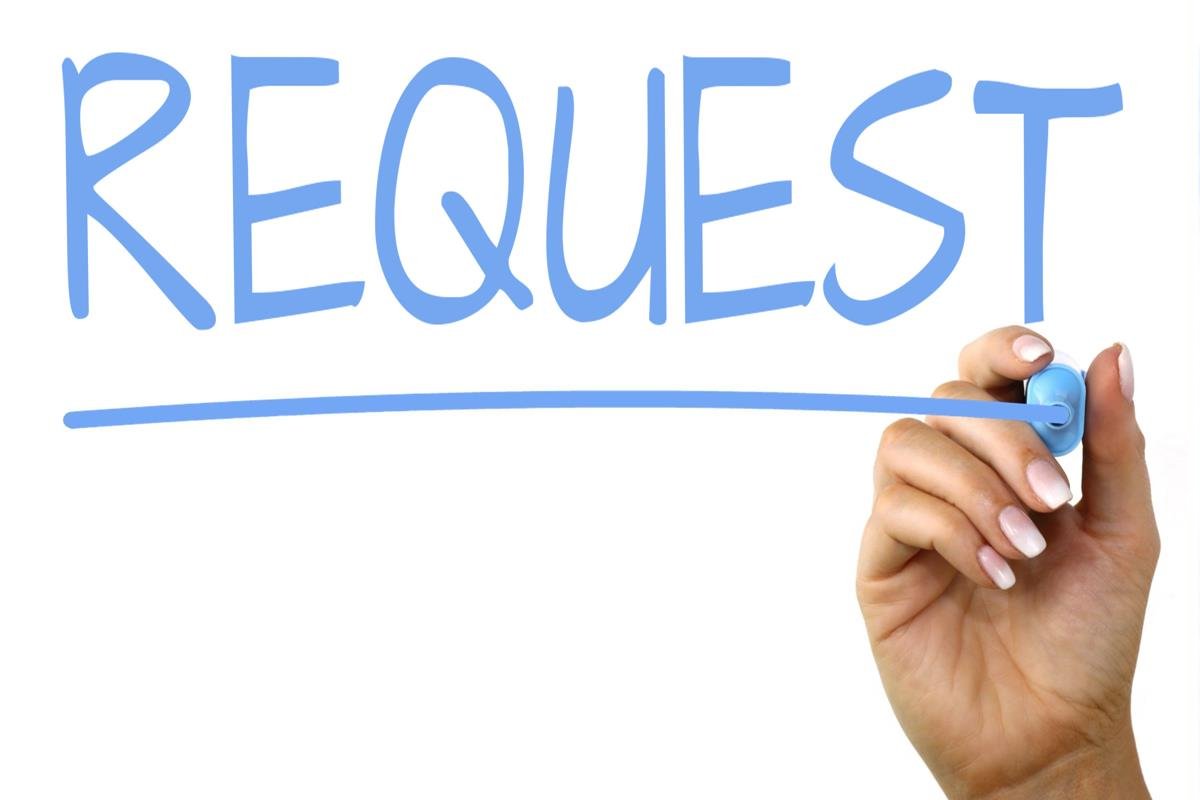 9
Questions?
CDE Contacts!
Emails: Lastname_Firstinitial@cde.state.co.us 
(e.g., Smith_a@cde.state.co.us)
11